Земля из космоса
Подготовила 
Уч-ца МБОУ « Ильинская СОШ»
Хайбуллаева А
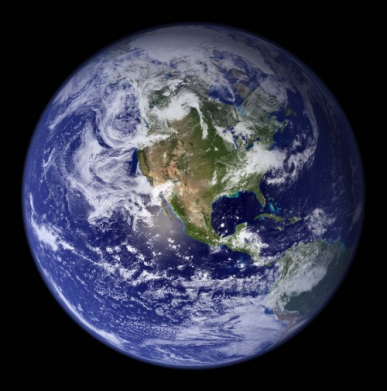 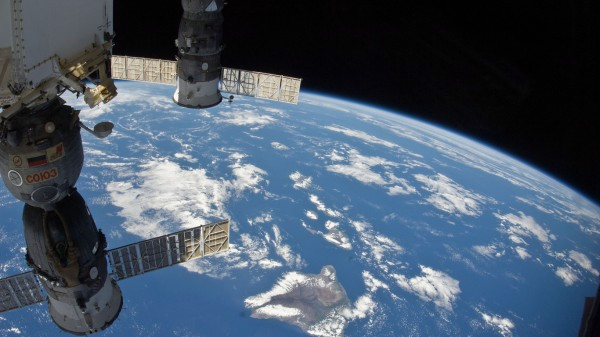 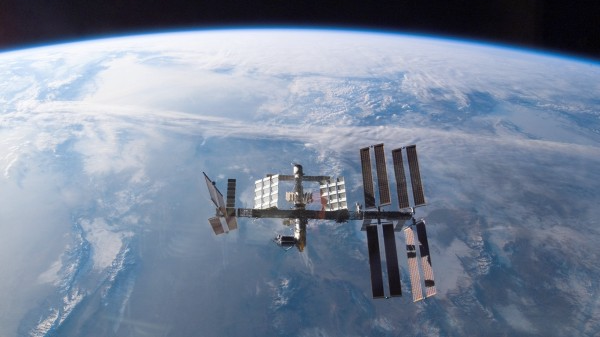 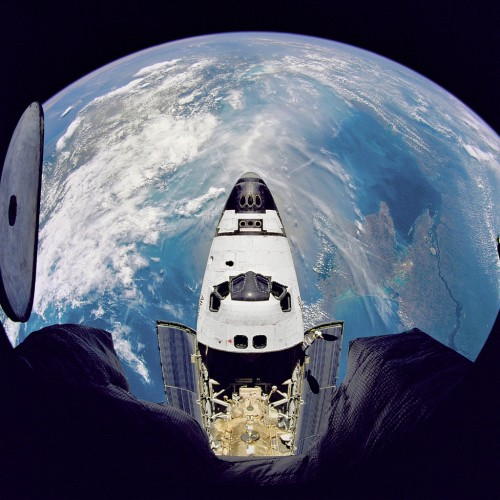 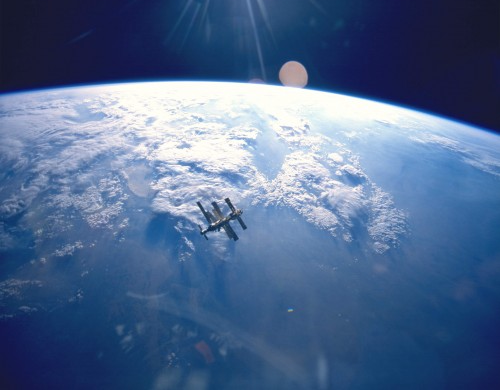 Земля ночью
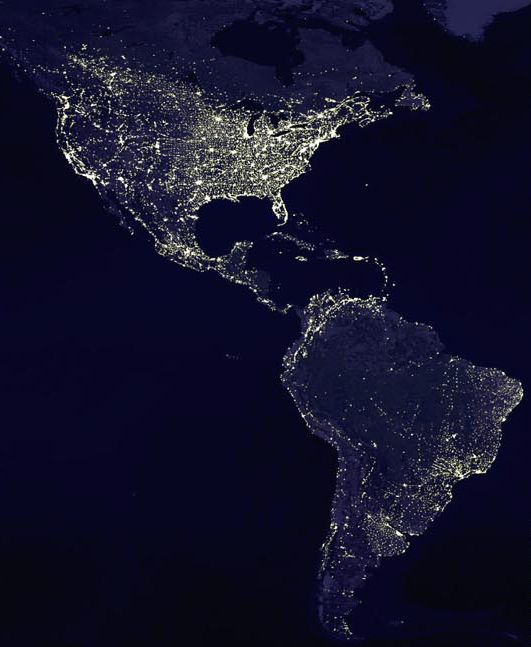 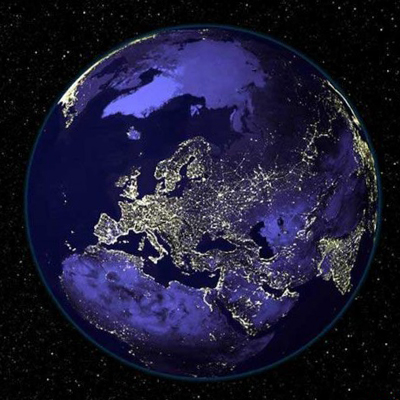 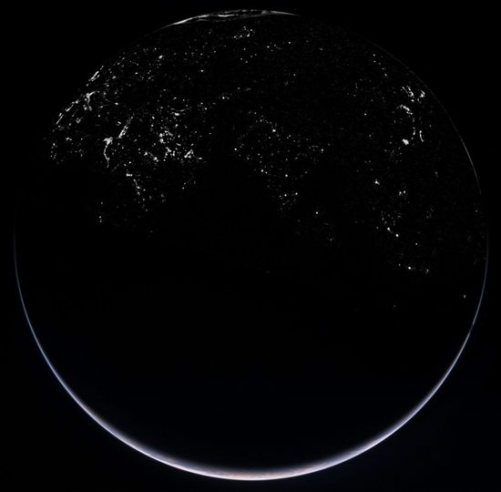 Рассвет над Землёй.                              Солнце поднимается над Тихим океаном.
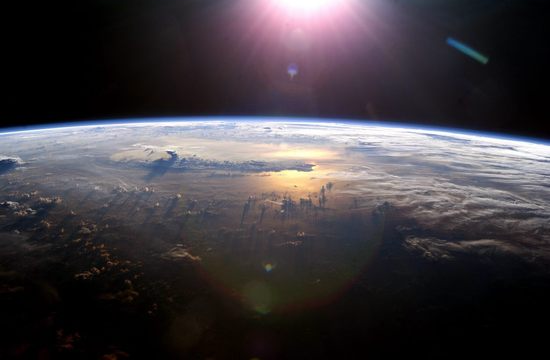 Северное сияние над Землёй.
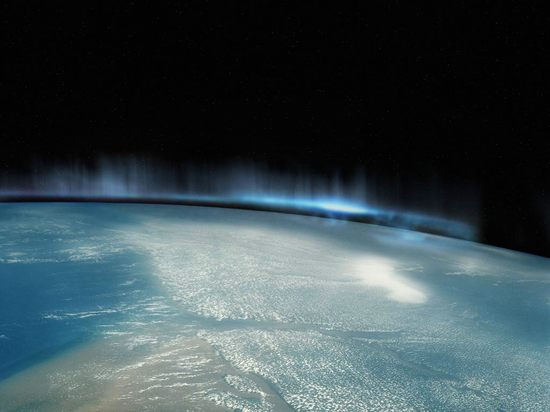 Вид из космоса
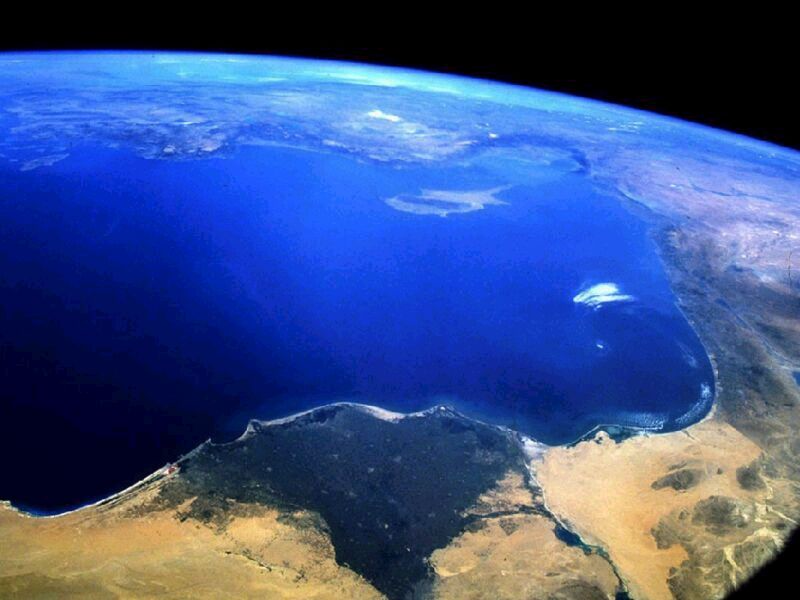